Fabularis BYU Fashion Show
A Lighting Idea
TABLE OF CONTENTS
01
02
The Mythologies
Atmosphere & Color
03
Angle: Full but Focused
The Mythologies
South American Shapes
Greek Silhouette
Celtic Carving
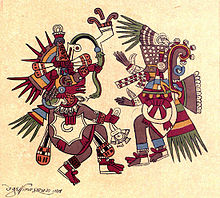 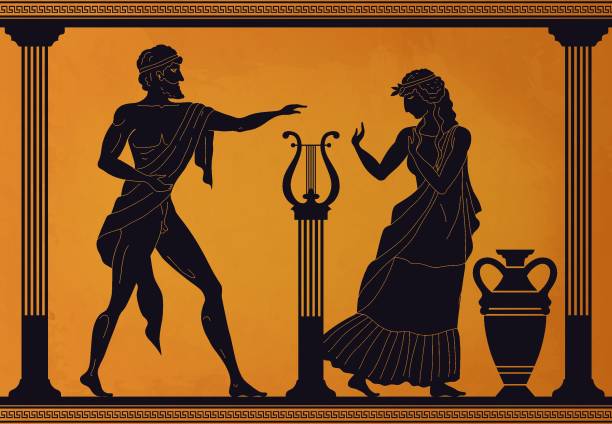 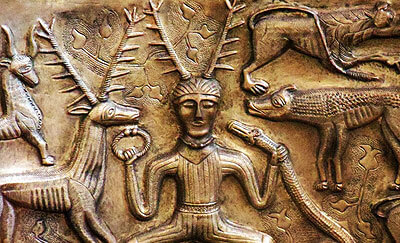 Egyptian Color
Japanese Texture
Scandinavian Shadow
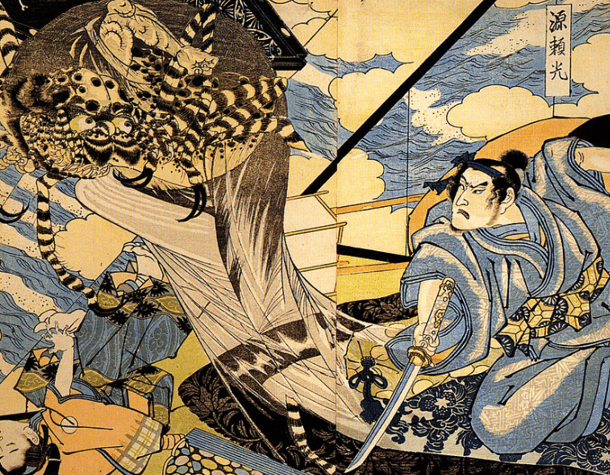 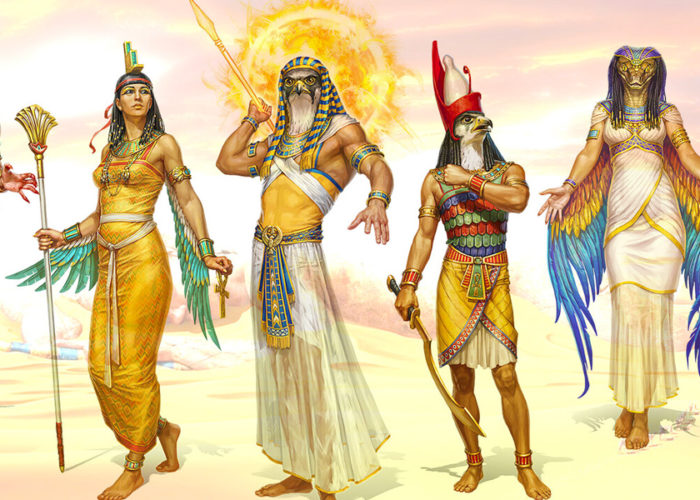 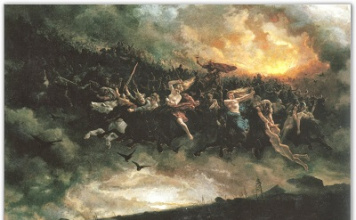 Atmosphere & Color
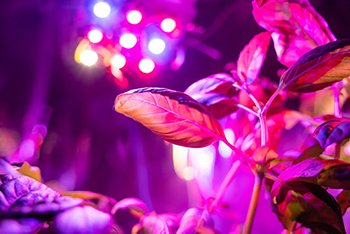 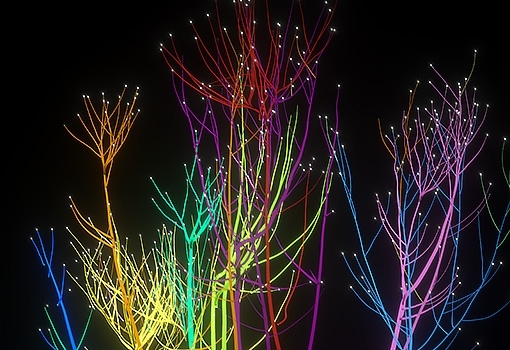 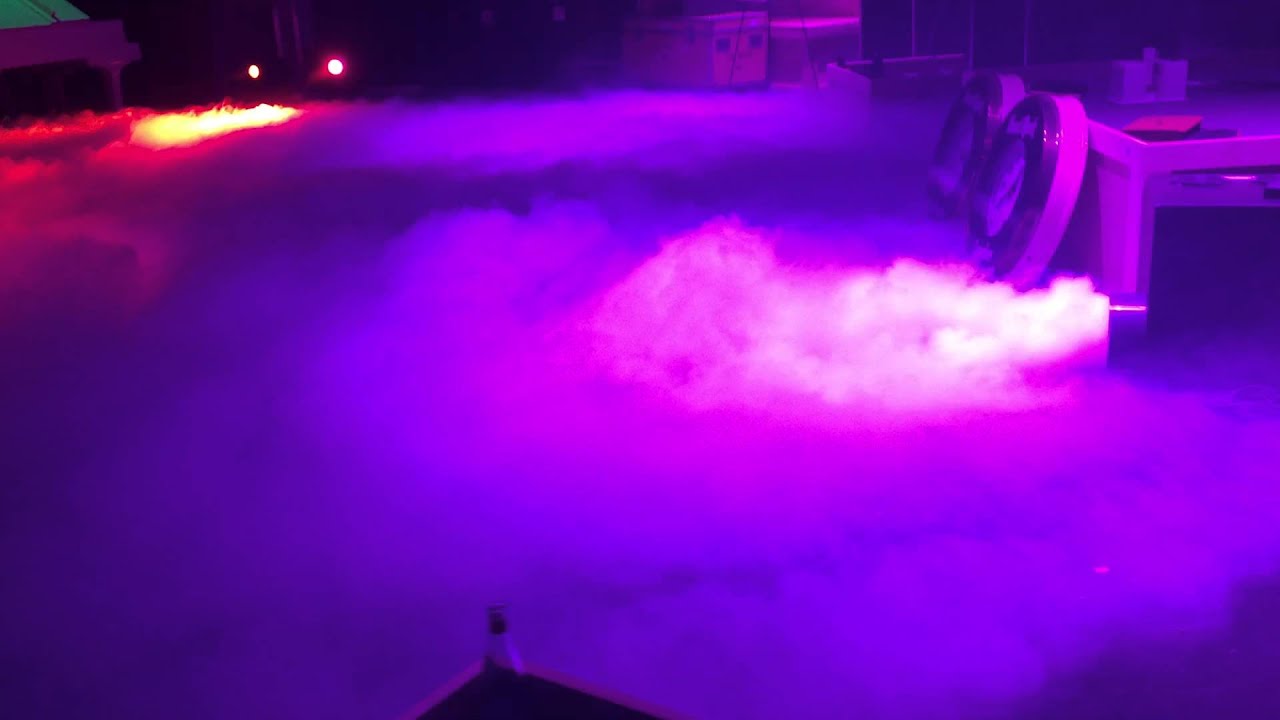 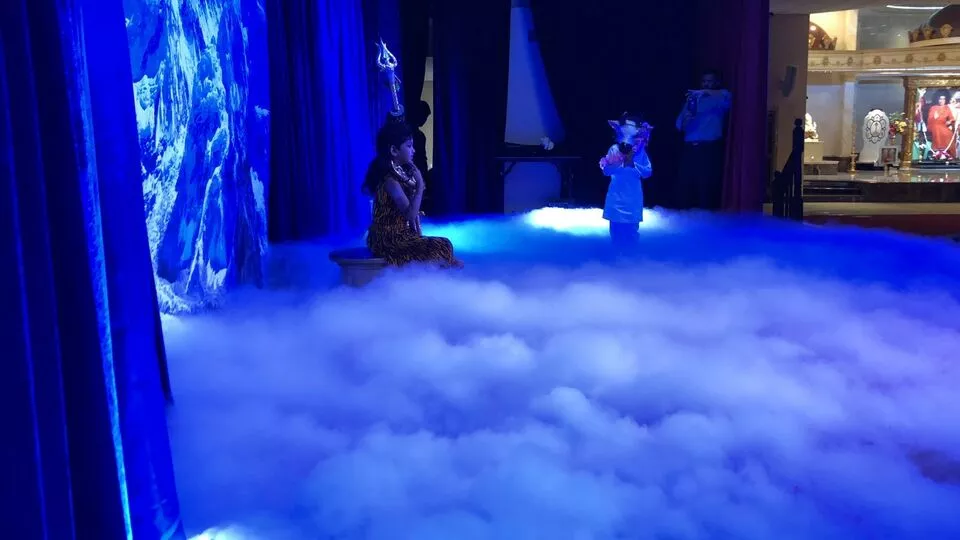 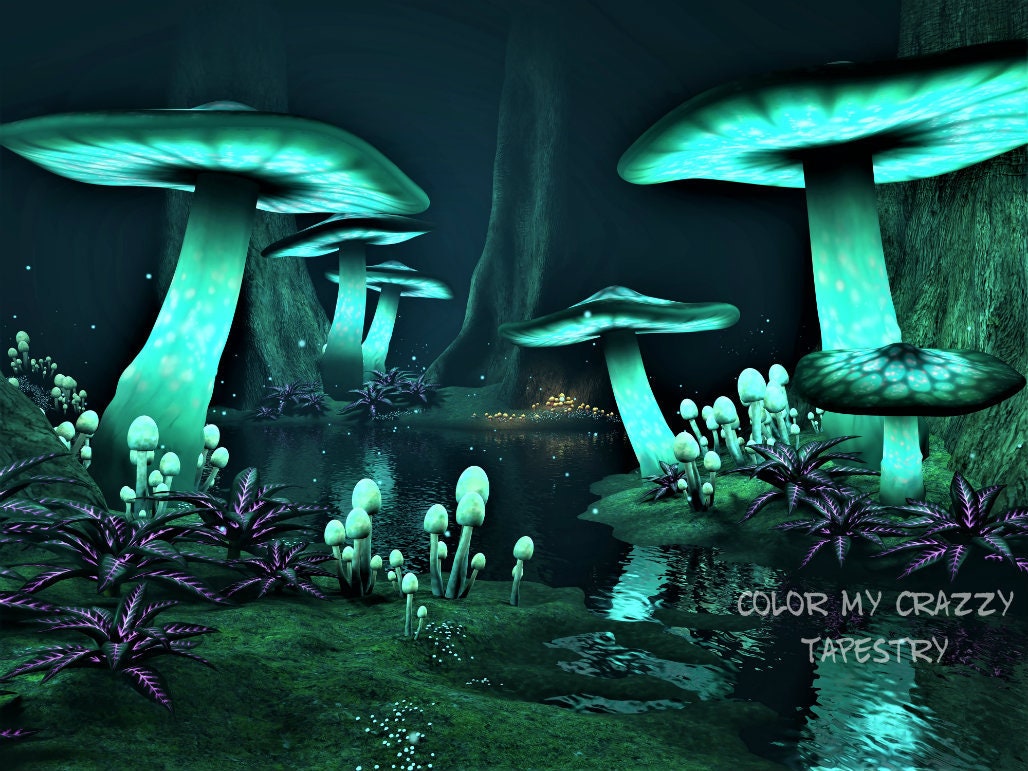 Angle: Full but Focused
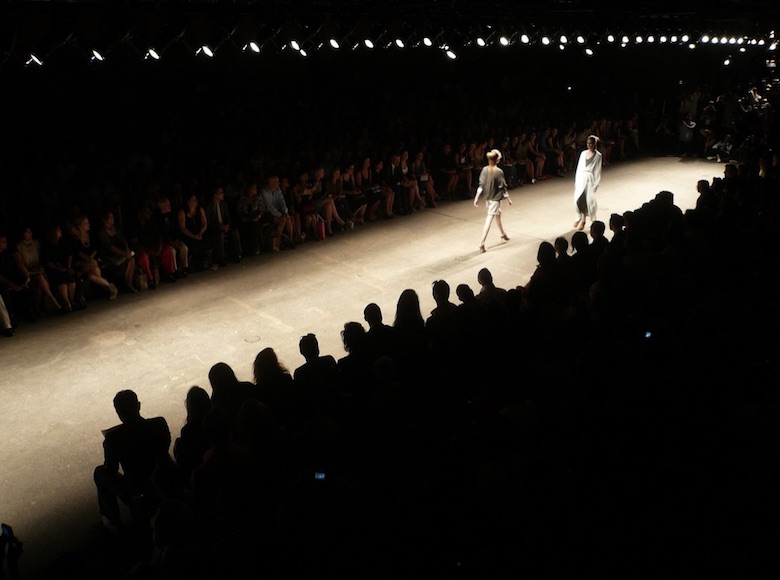 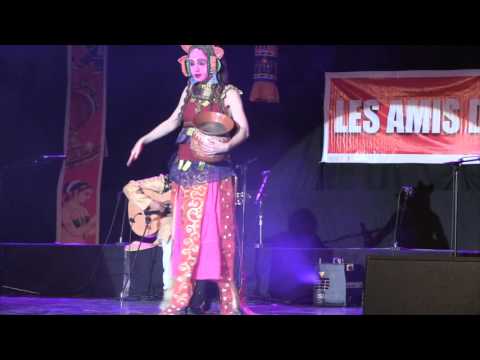 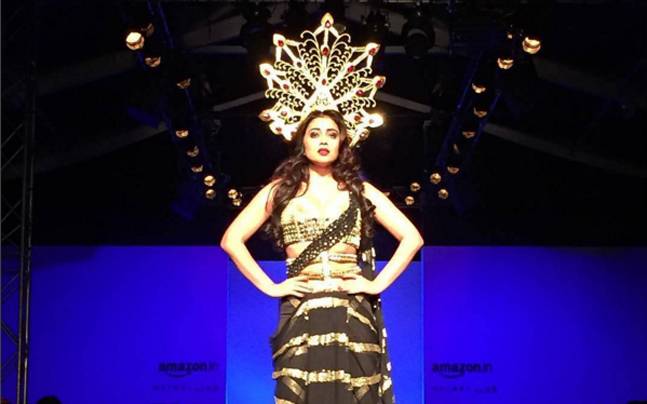 THANK YOU
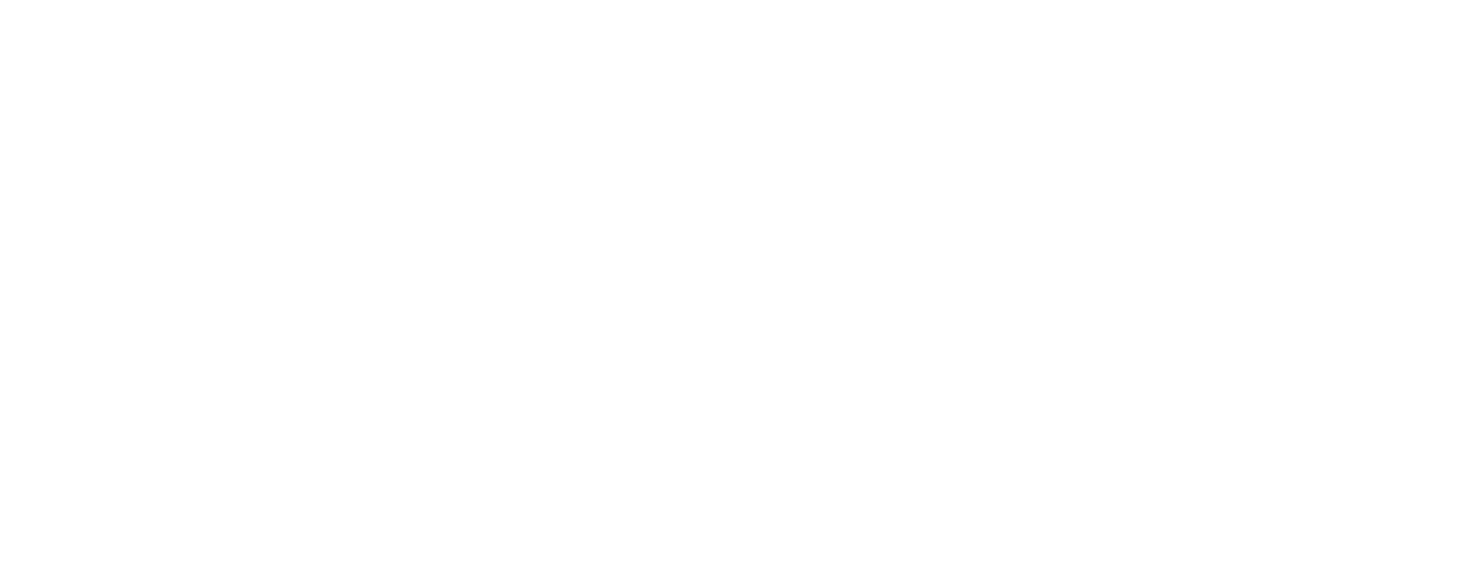